200 дней и ночей, которые потрясли мир
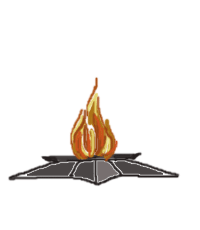 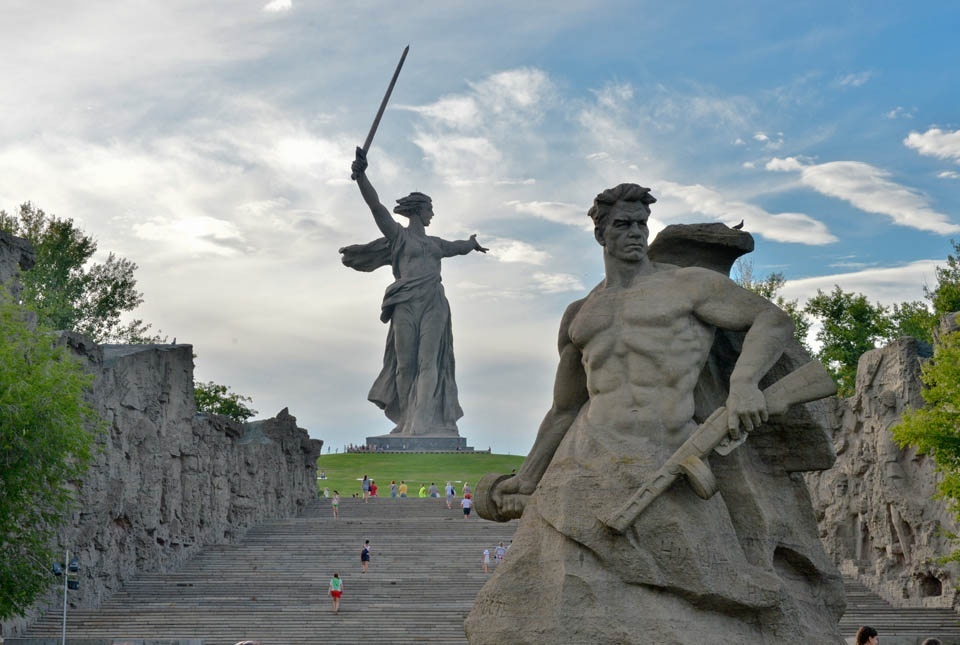 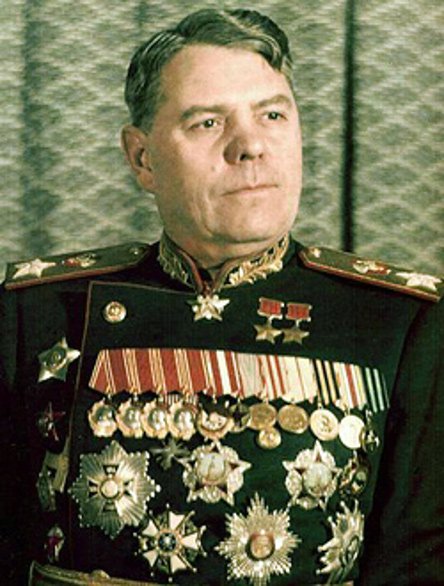 маршал 
Александр Васильевич Василевский
Довоенный Сталинград
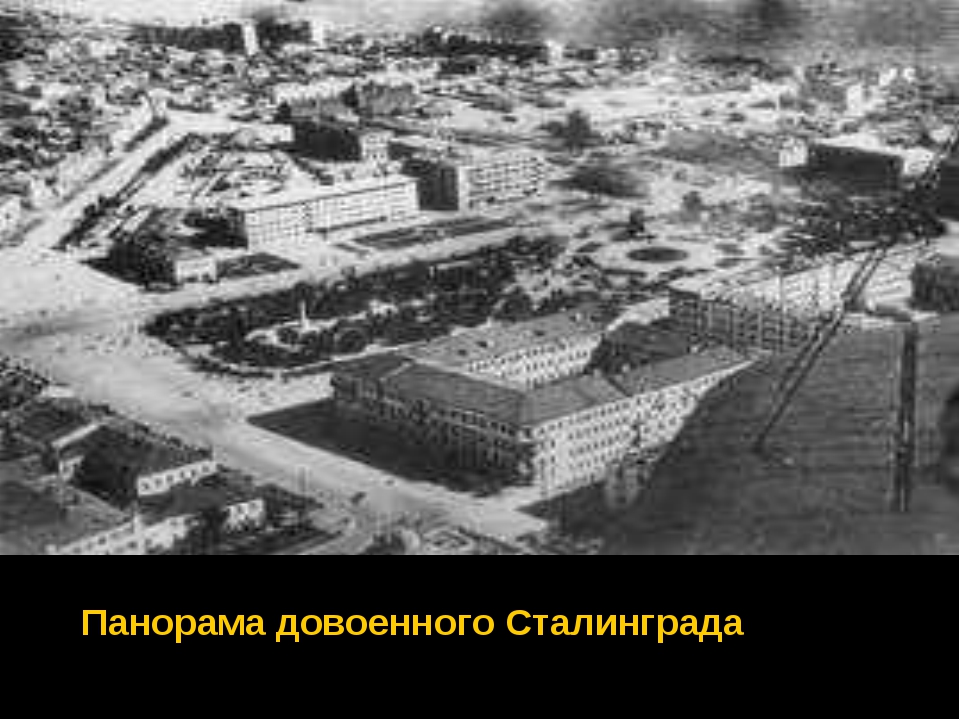 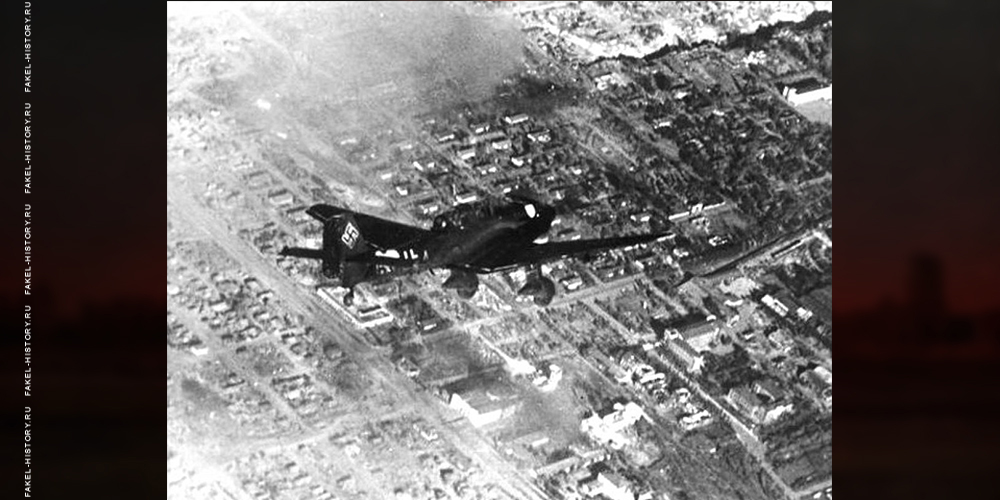 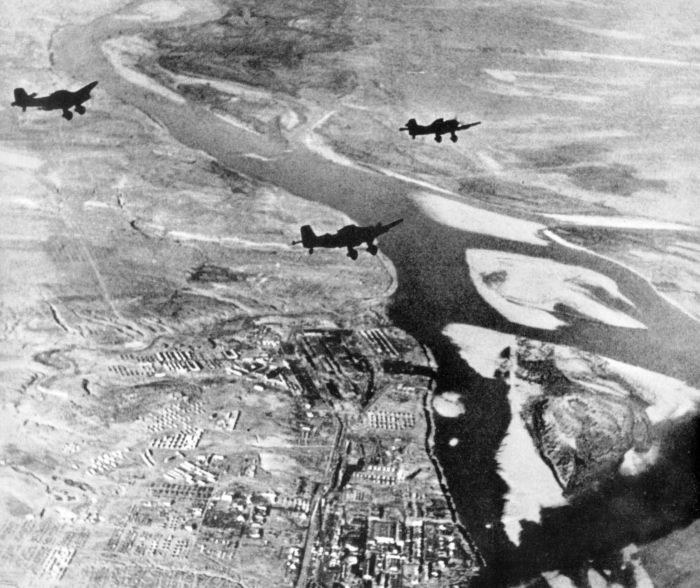 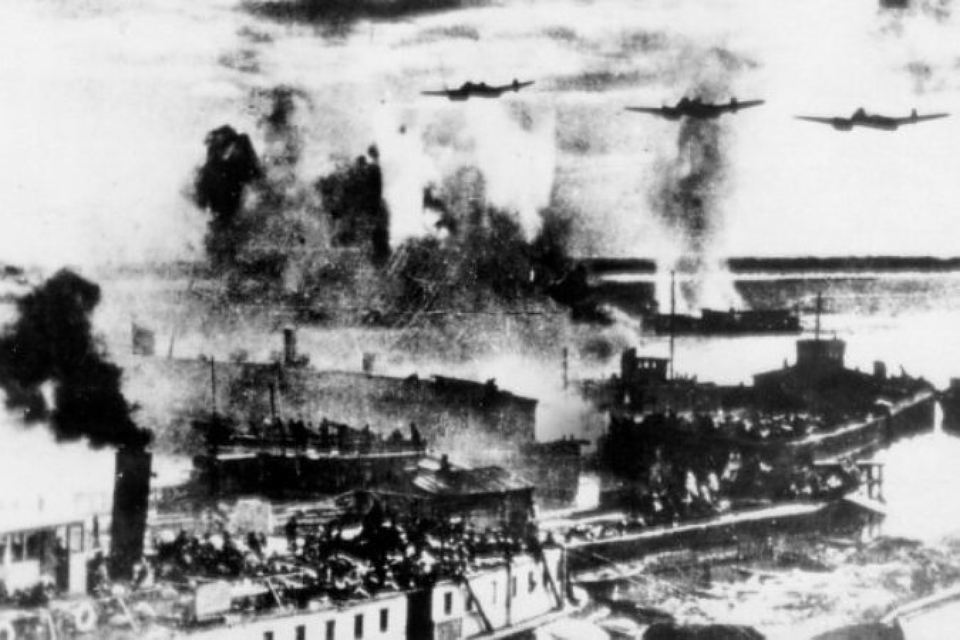 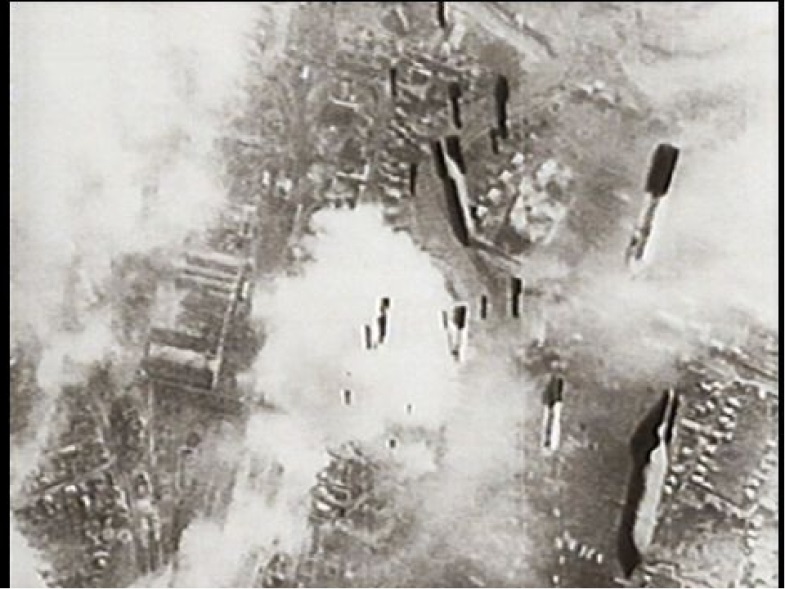 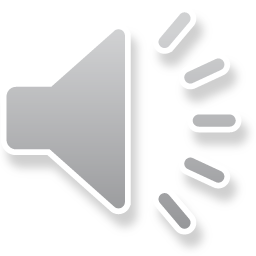 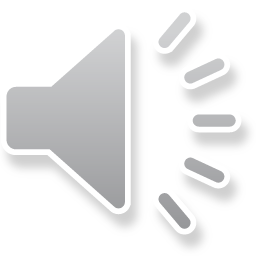 23 августа 1942 года в 16 часов 18 минут  –начало  массированной бомбардировки Сталинграда.
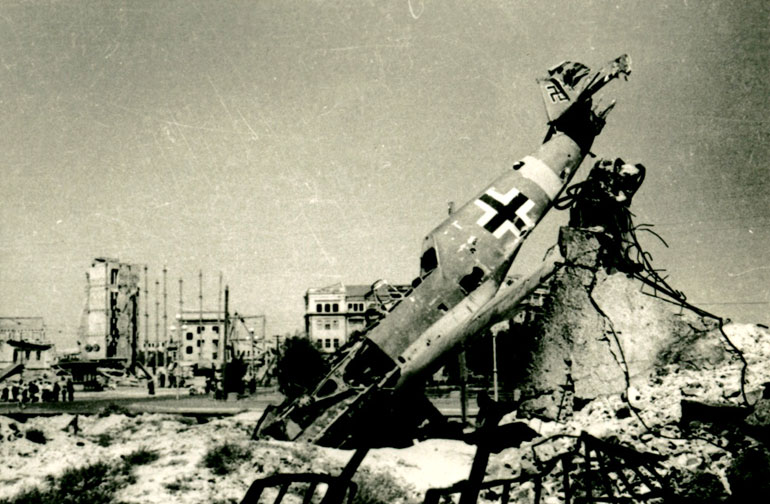 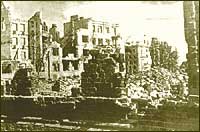 В течение дня было произведено 2 тысячи  вылетов самолётов. Город был разрушен на 90%, в этот день погибло более 40 тысяч мирных жителей.
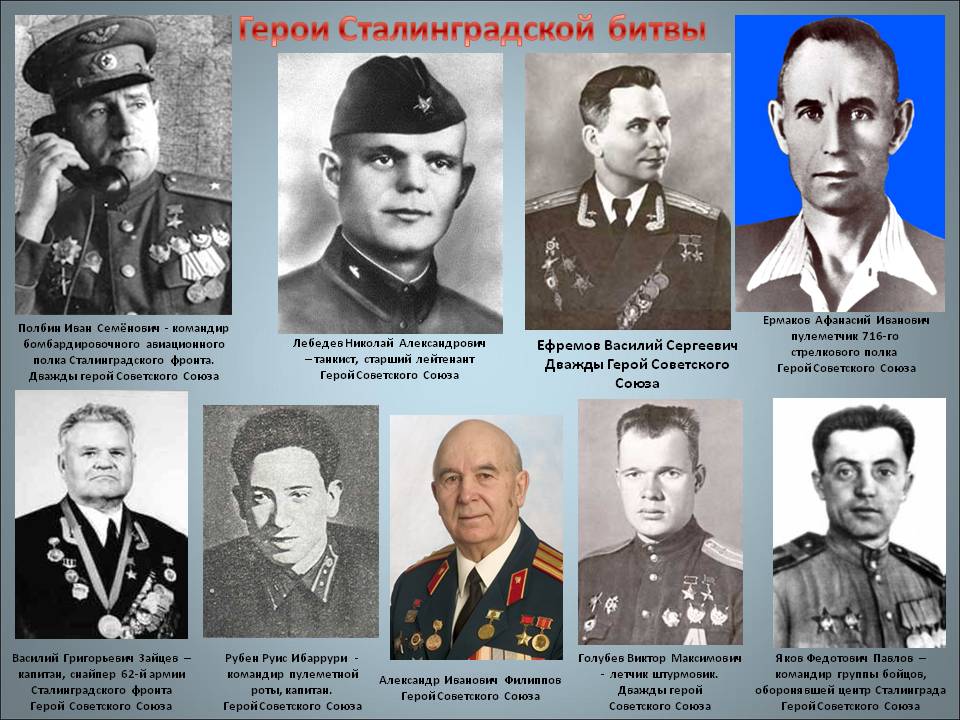 Защитники Сталинграда
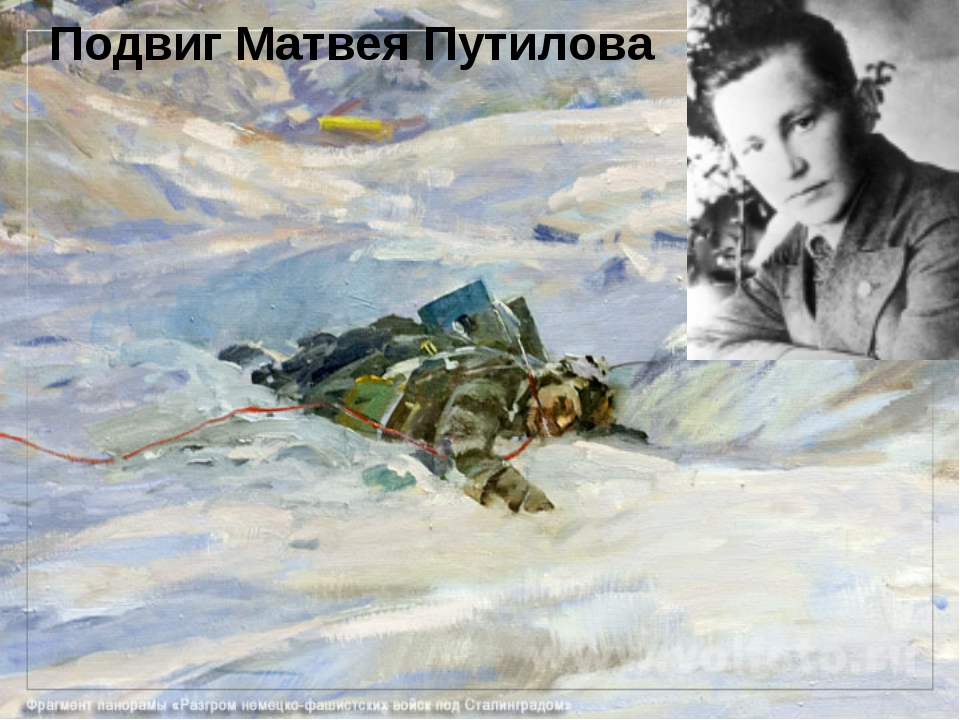 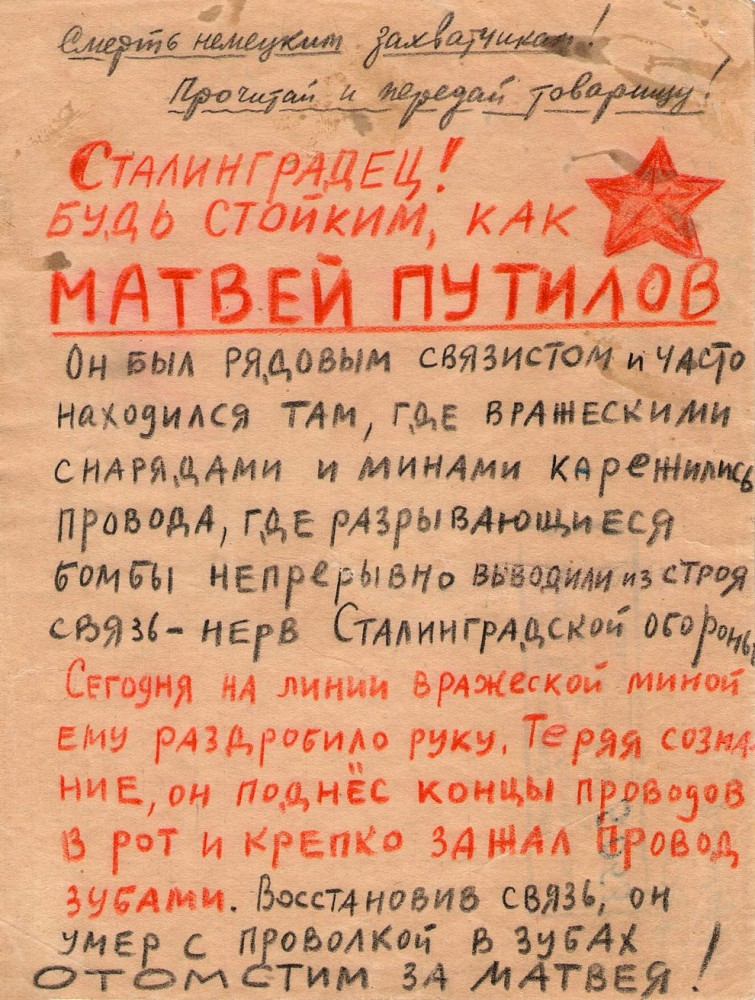 Защитники Сталинграда
Дом Павлова (Дом Солдатской славы)- символ мужества, стойкости и героизма.
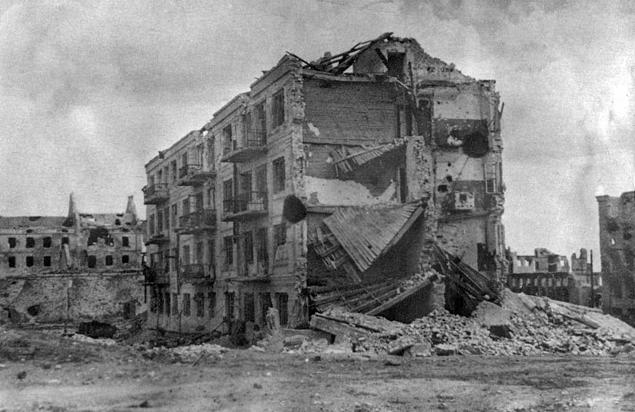 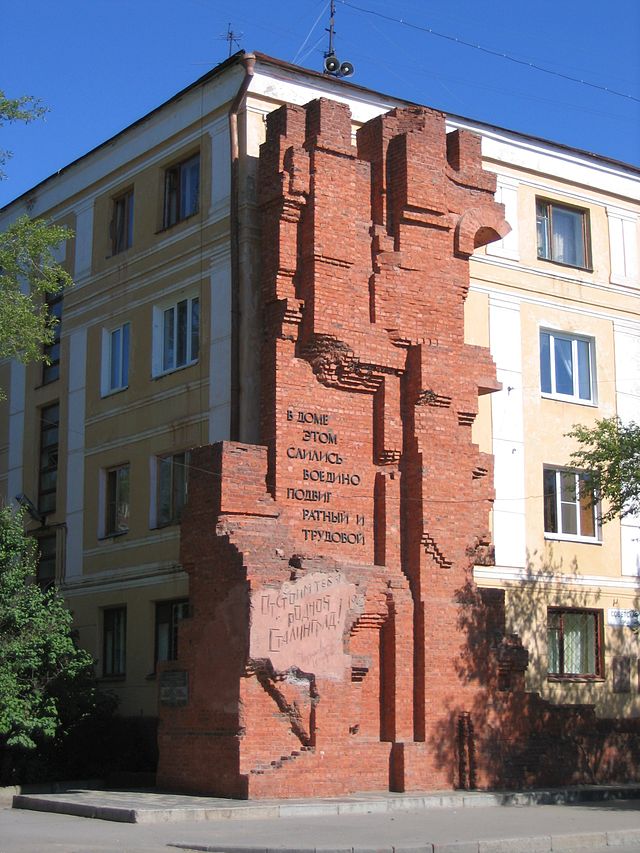 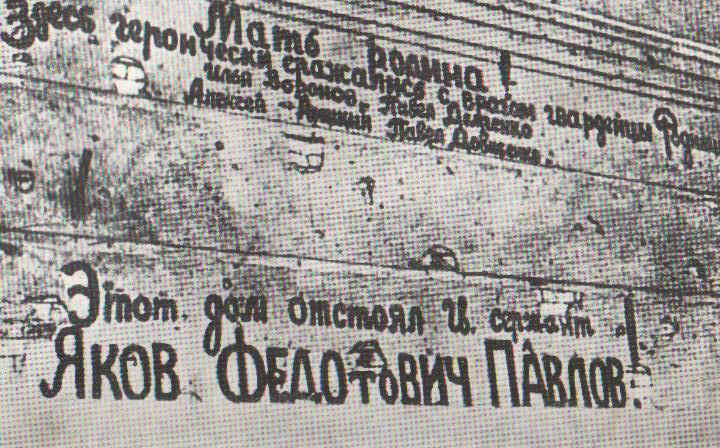 Современный вид на дом Павлова, 
объект культурного наследия РФ
Битва за Мамаев курган
Бои за Мамаев курган
 (высота 102) 
продолжались 135 суток
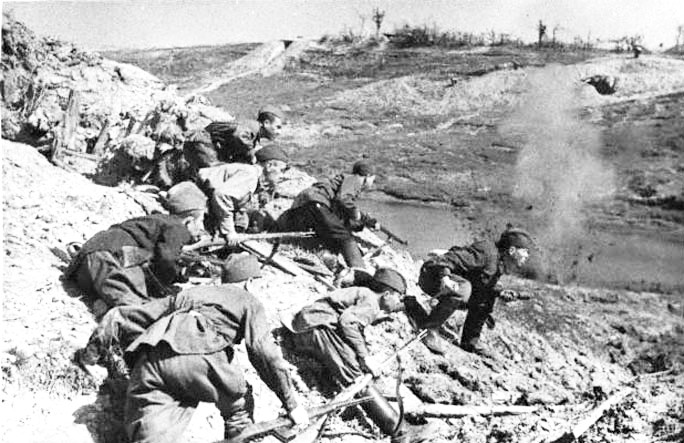 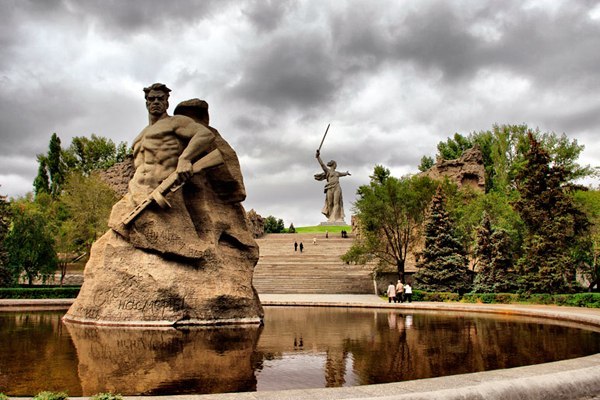 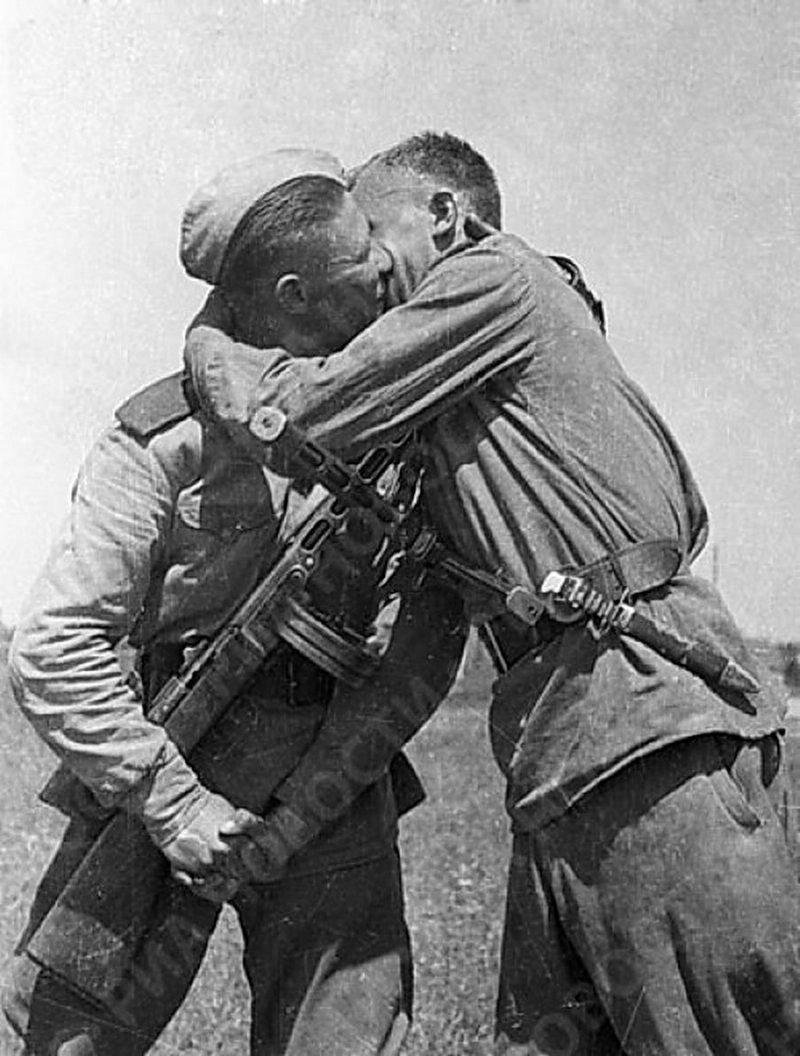 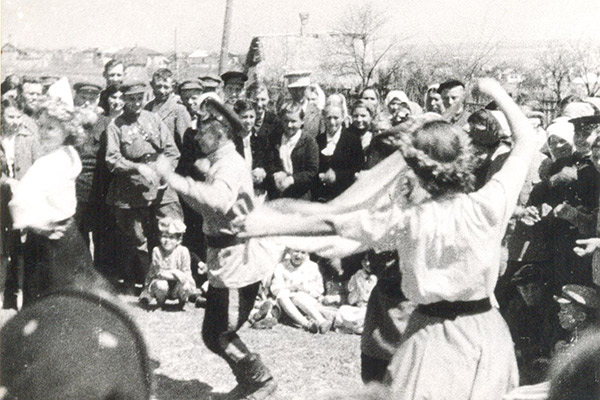 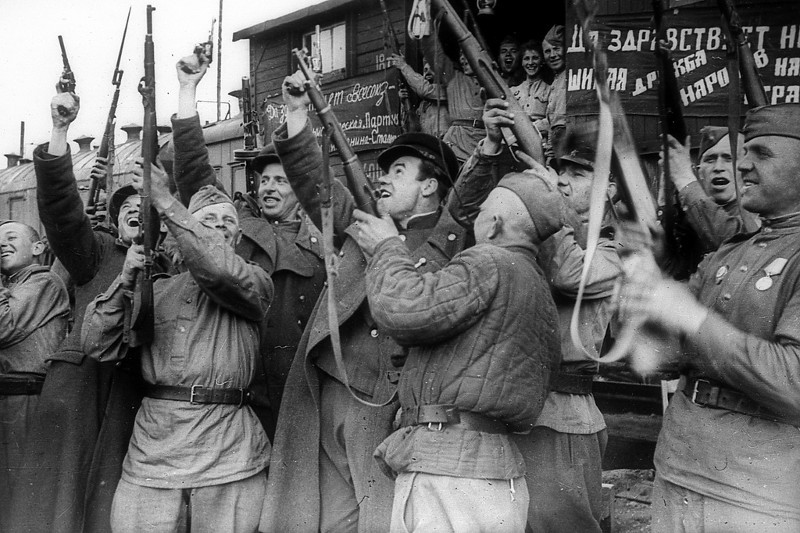 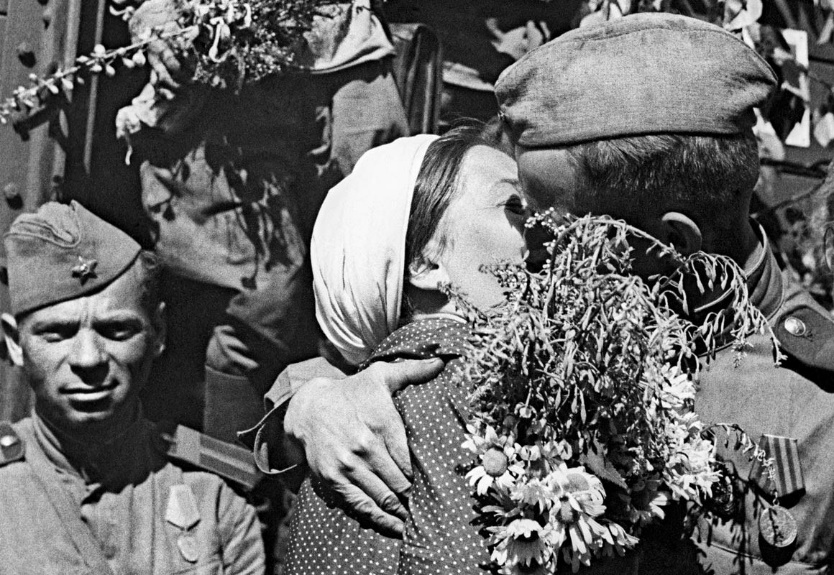 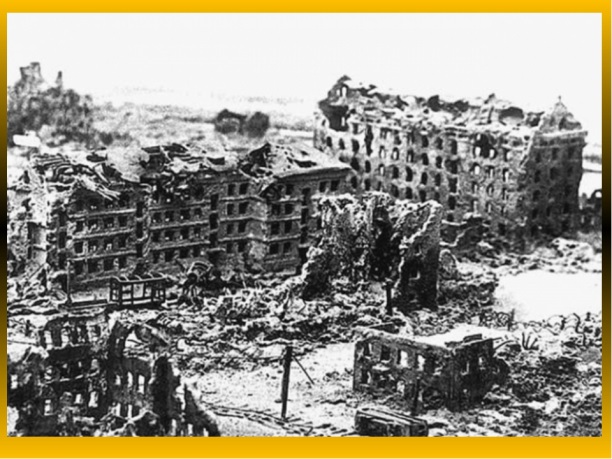 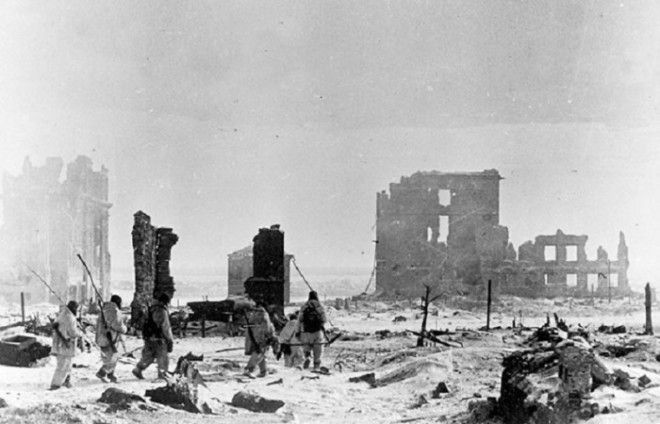 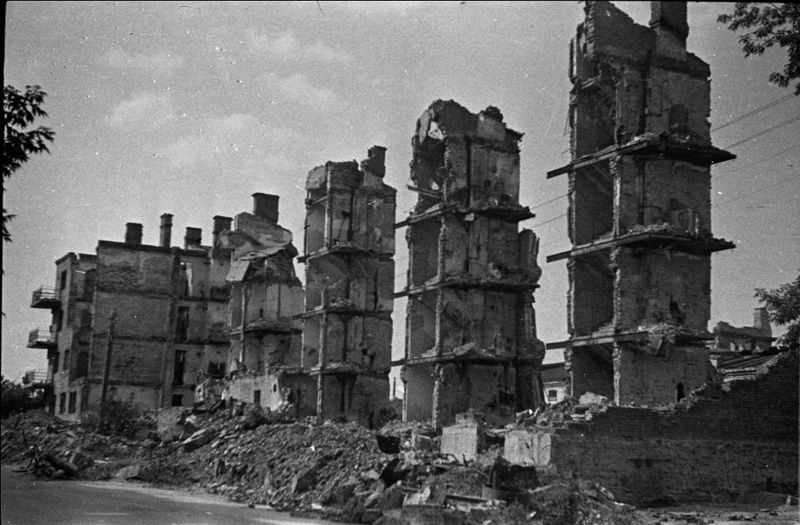 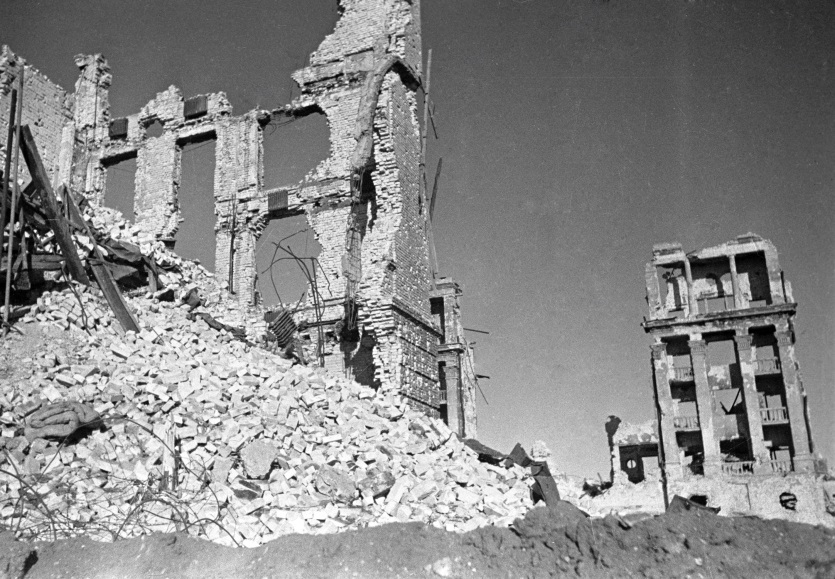 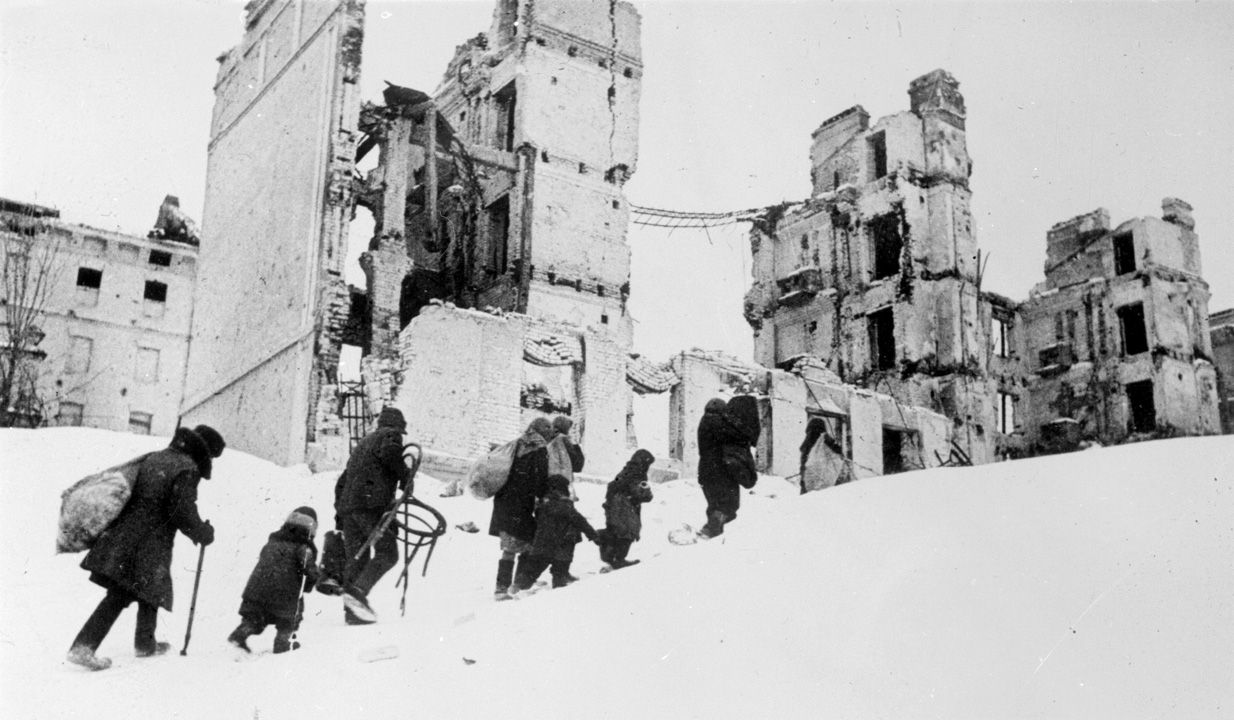 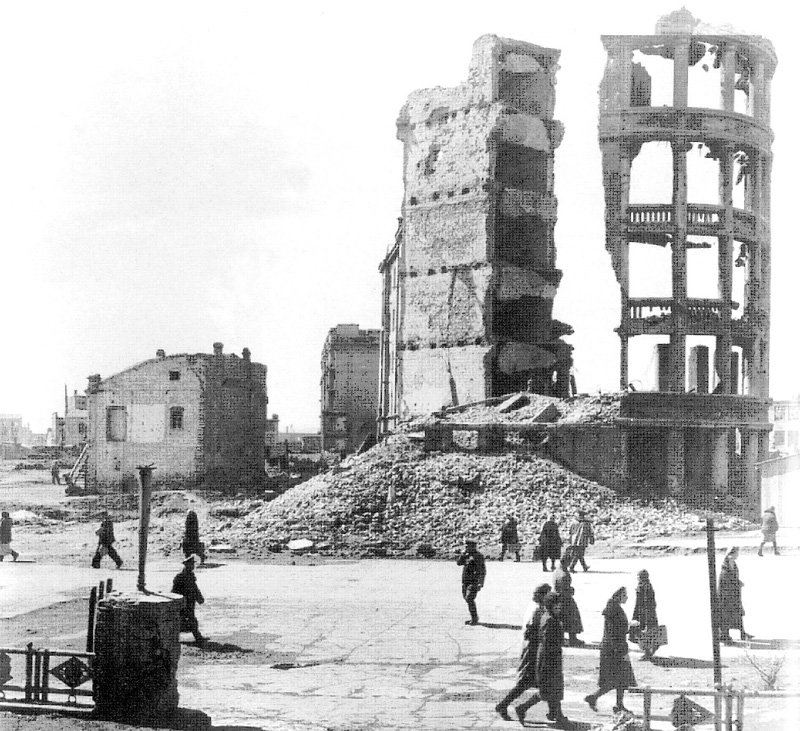 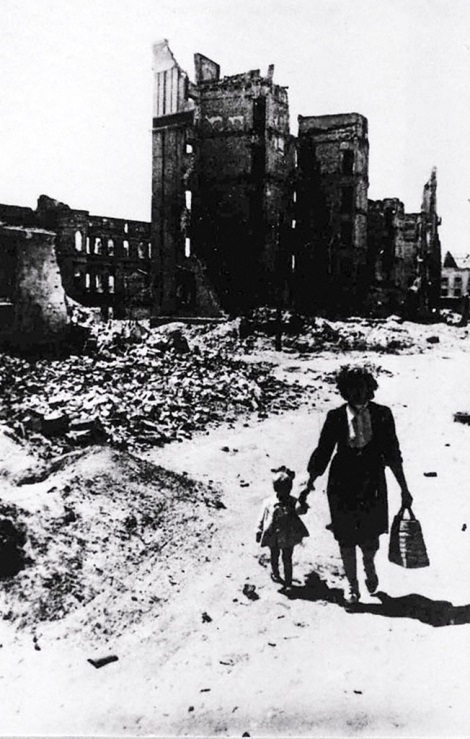 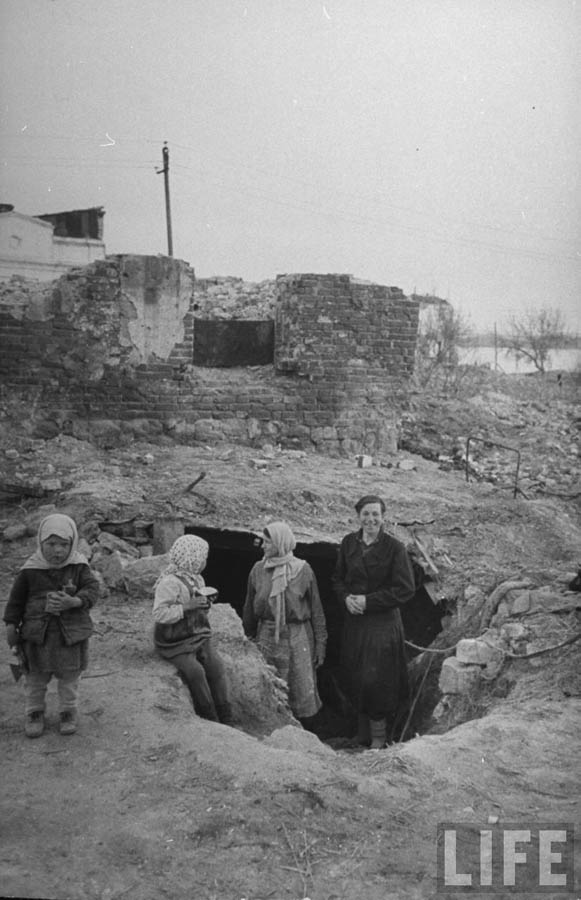 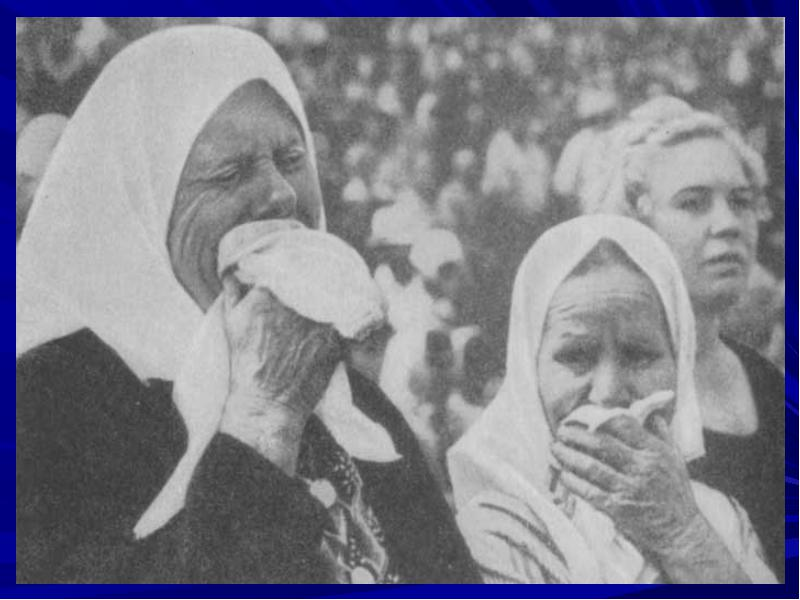 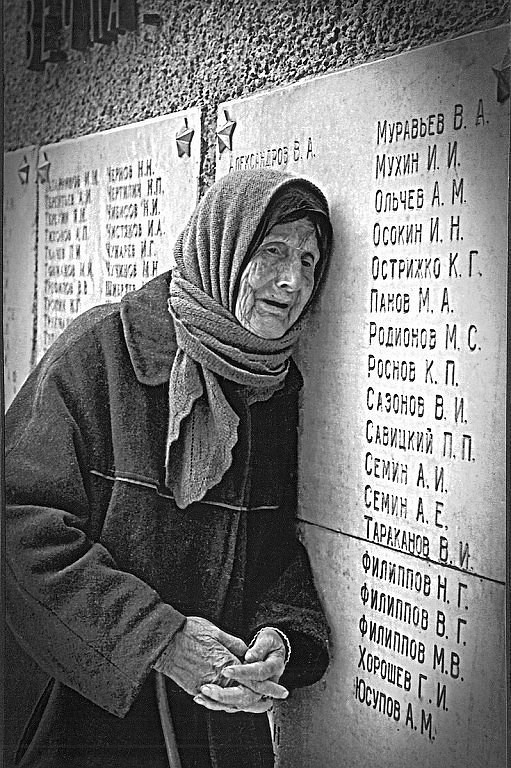 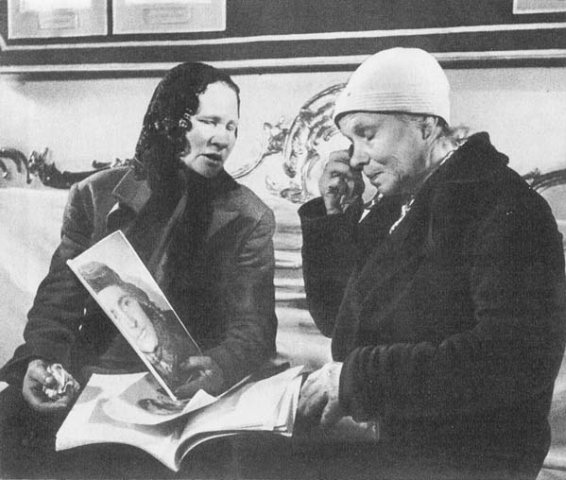 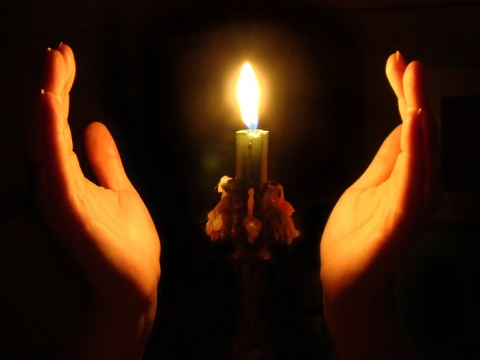 Я помню - я горжусь…
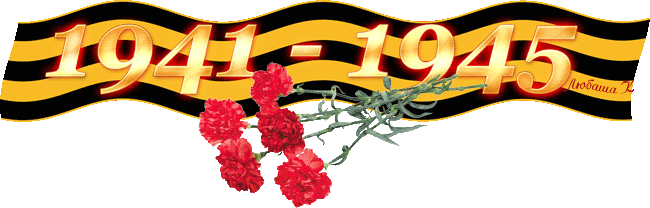 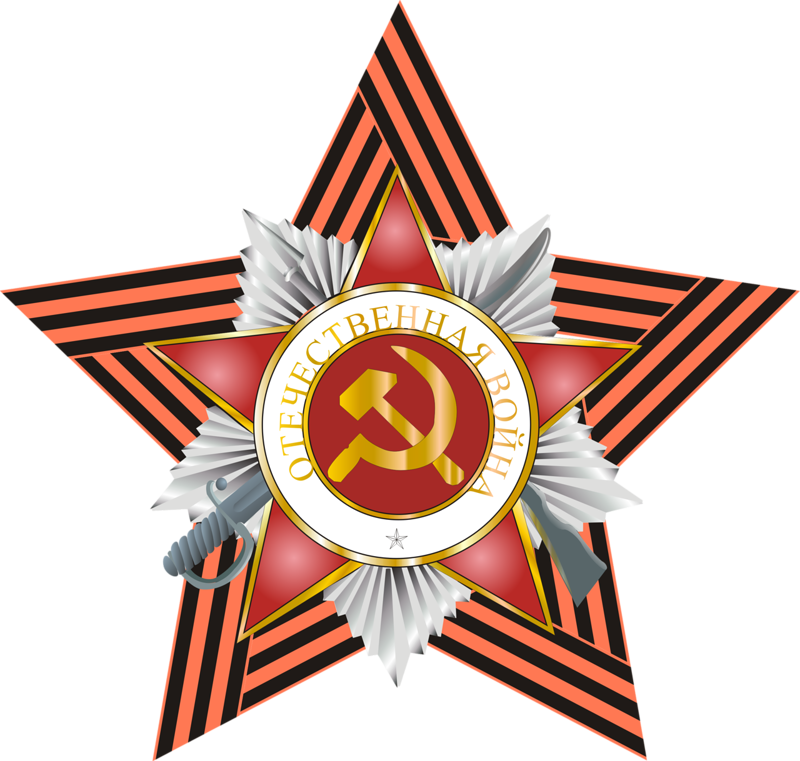 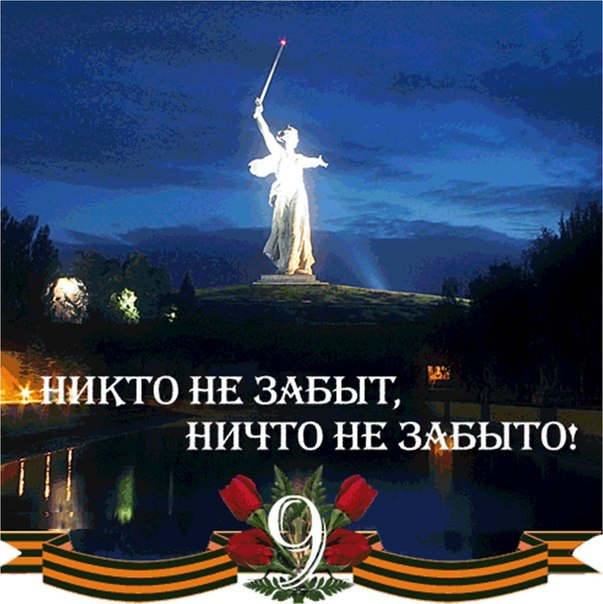 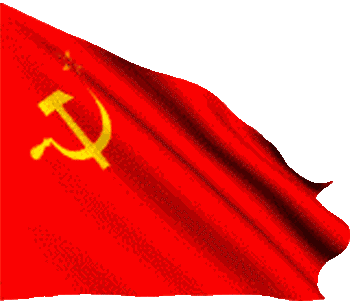